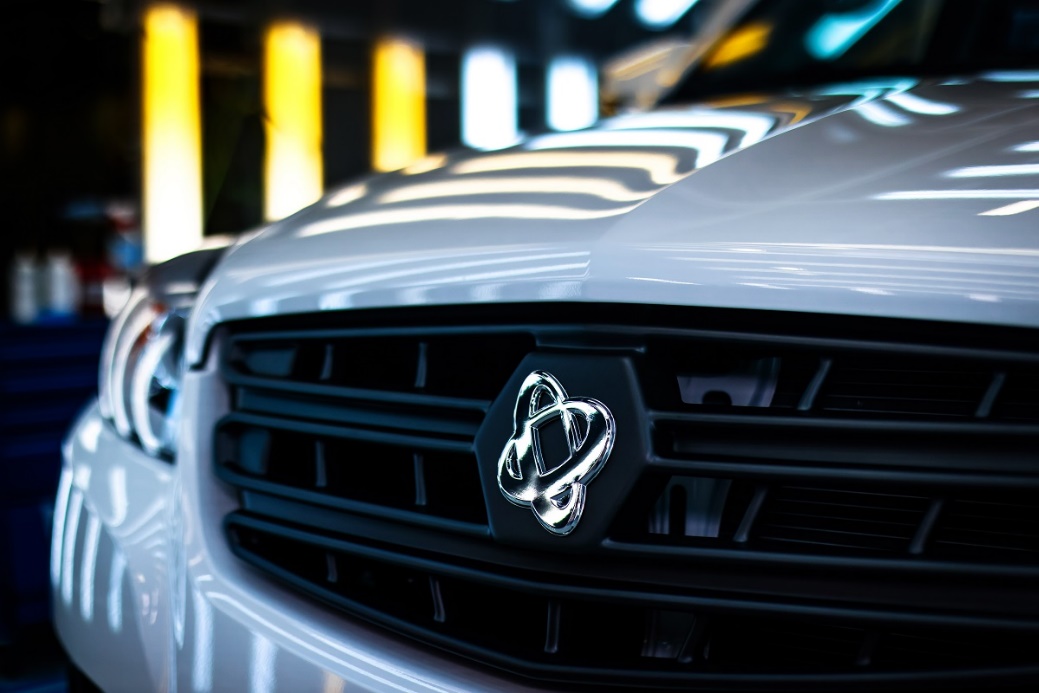 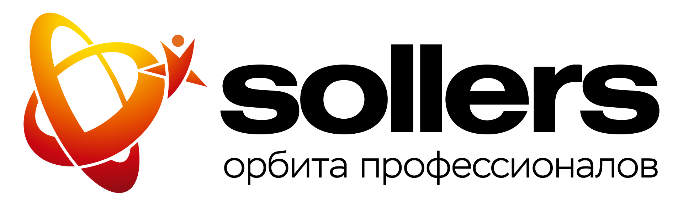 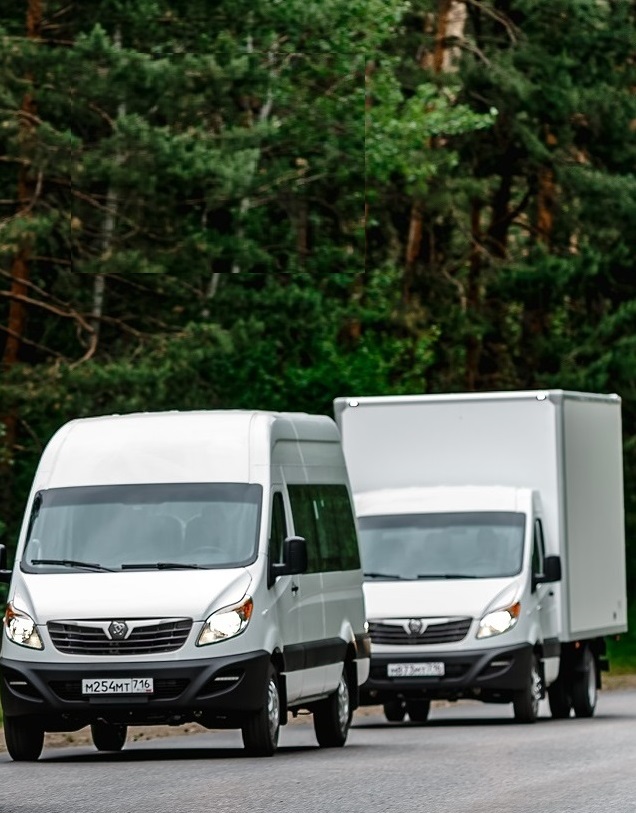 ПОДГОТОВКА ИНЖЕНЕРНЫХ КАДРОВ
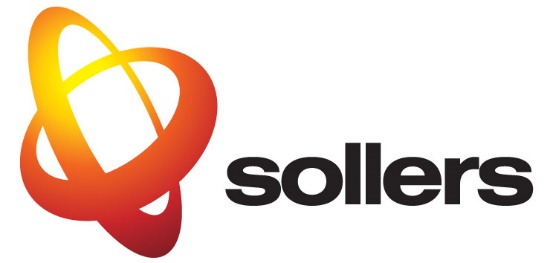 ГРУППА СОЛЛЕРС: 
ЛАНДШАФТ КЛЮЧЕВЫХ АКТИВОВ
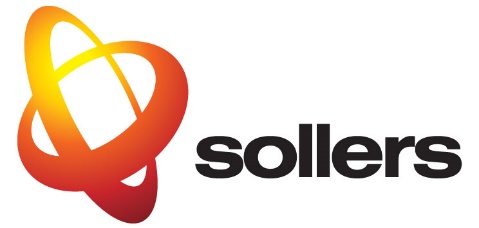 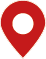 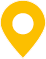 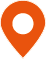 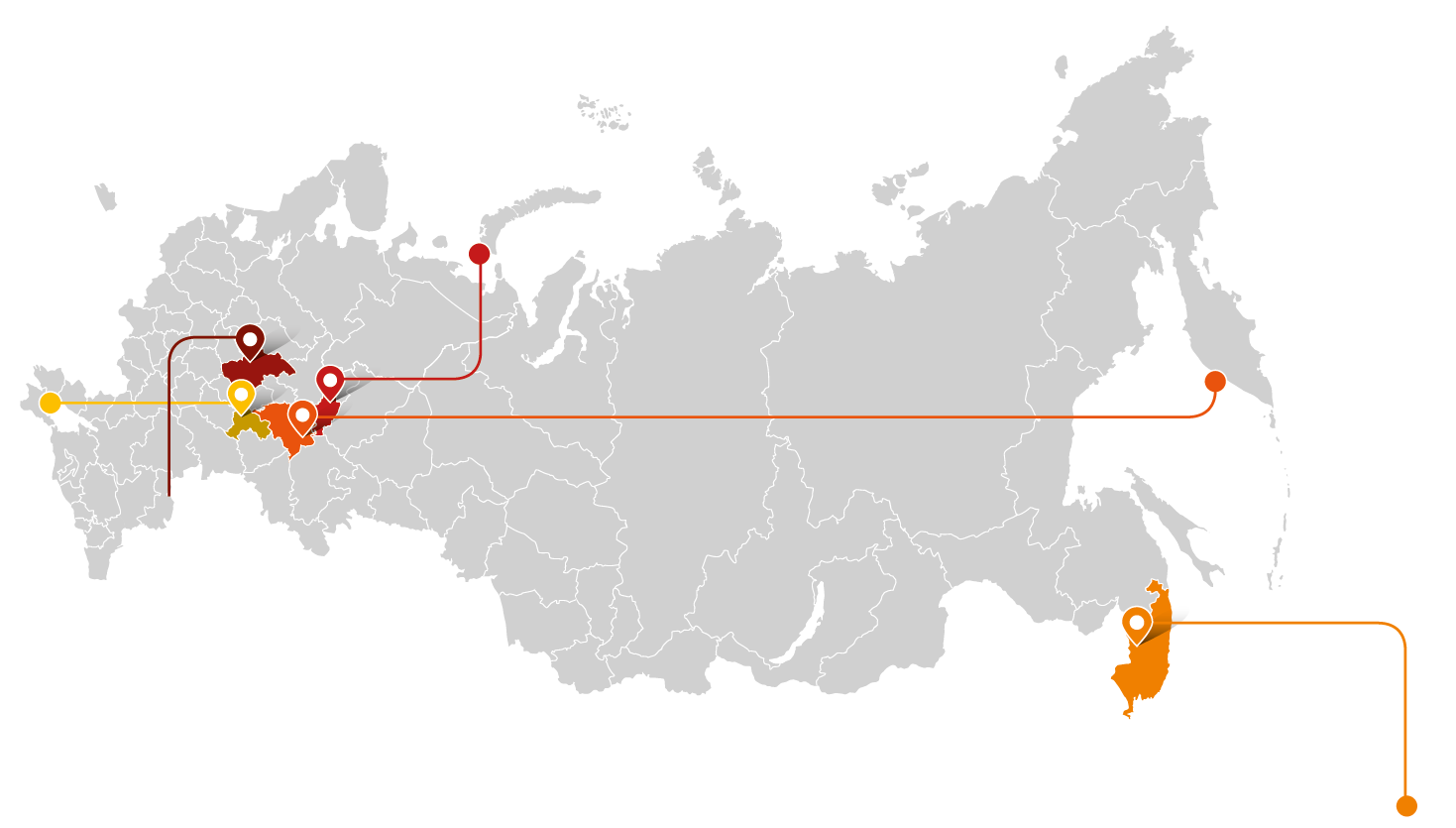 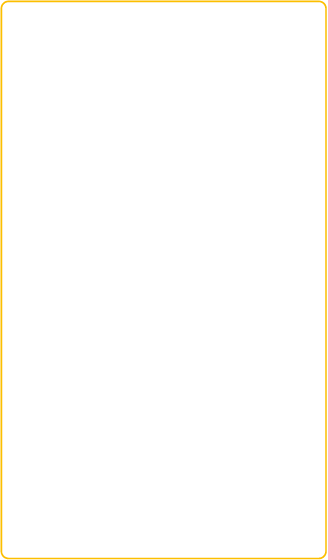 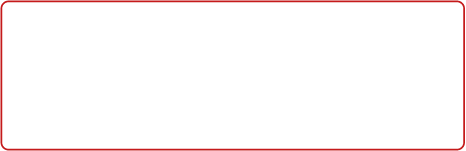 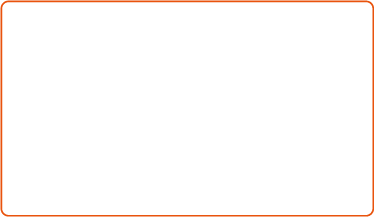 Ульяновск
Казань
Елабуга
Развитие линейки а/м Sollers и УАЗ, инженерное сопровождение программы локализации, разработка новых технологических решений
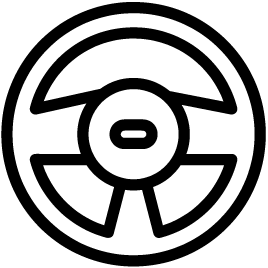 Sollers Atlant
До 85 тыс. шт. в год
SUV и LCV марки УАЗ
Ульяновский
Центр продуктового развития СОЛЛЕРС
СОЛЛЕРС Алабуга
автомобильный завод
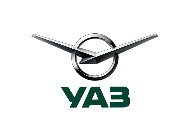 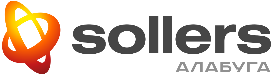 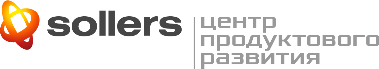 Завод дизельных двигателей
УАЗ-Автокомпонент
Чугунное литье
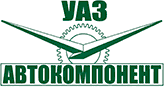 НИЦ Кузнечные технологии
Кузнечный завод
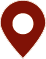 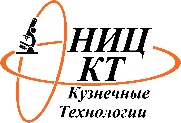 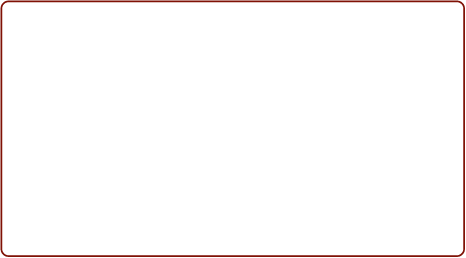 Заволжье, Нижегородская обл.
Заволжский
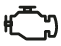 Бензиновые и дизельные двигатели
моторный завод
Sollers Argo
СОЛЛЕРС Карго
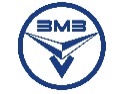 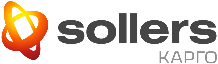 Алюминиевое литье
Литейный завод РосАЛит
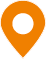 Рули, подушки безопасности, ремни безопасности и ЭБУ
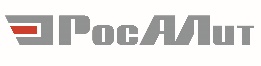 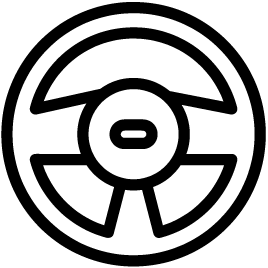 Компоненты Системы Безопасности
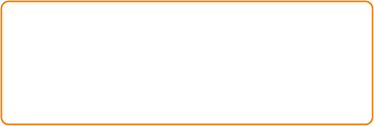 Владивосток
СОЛЛЕРС
Производство трансмиссий
Sollers ST6
6-ступенчатая МКПП
Автомобильные Индустриальные Технологии
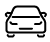 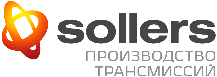 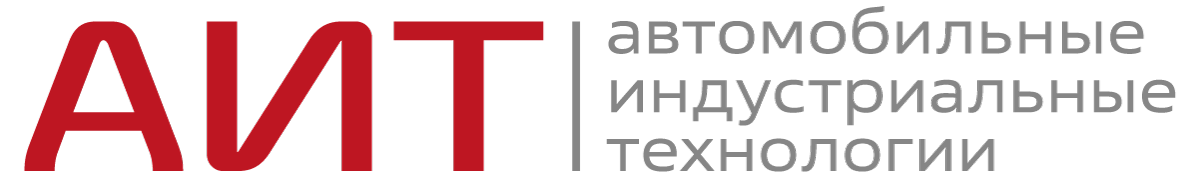 Все производственные площадки группы перезапущены с новыми продуктами и работают 
по полному графику производства
2
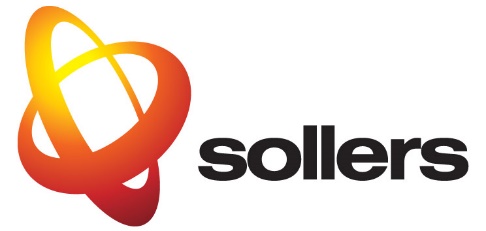 ГРУППА СОЛЛЕРС:
ПРОДУКТОВАЯ ЛИНЕЙКА СОЛЛЕРС
Внедорожники
LCV
Пикапы
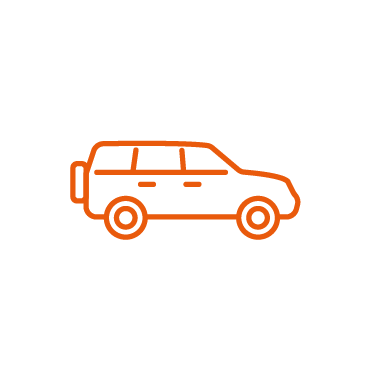 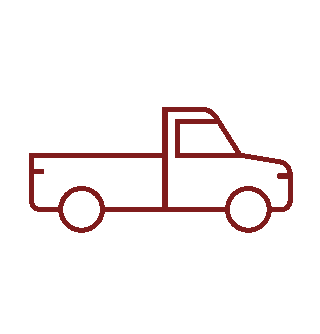 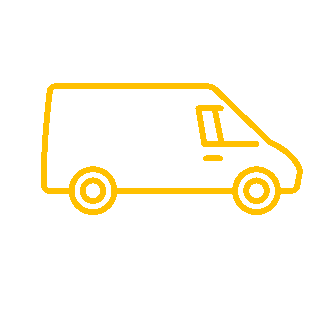 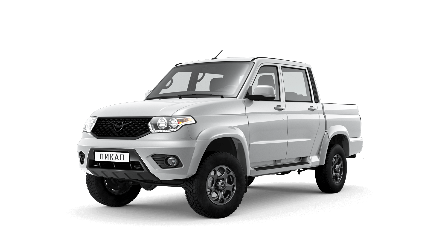 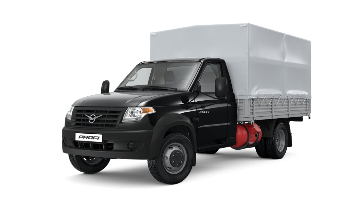 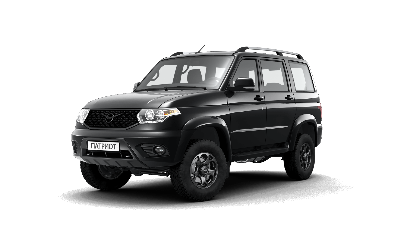 УАЗ Пикап
УАЗ Патриот
УАЗ Профи
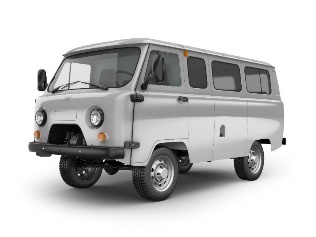 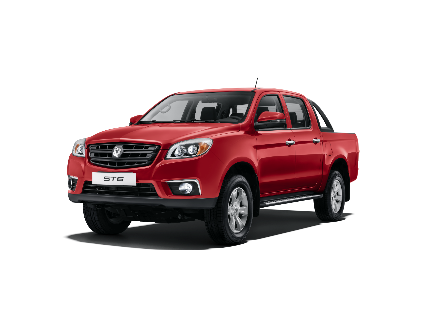 УАЗ СГР
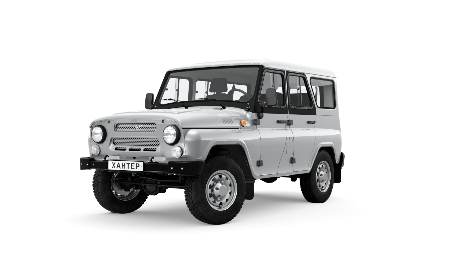 УАЗ Хантер
Sollers ST6
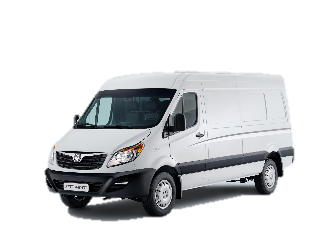 Sollers Atlant
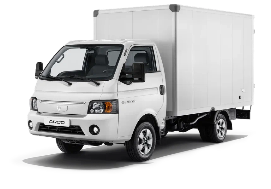 Sollers Argo
3
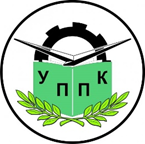 Целевая подготовка СПО
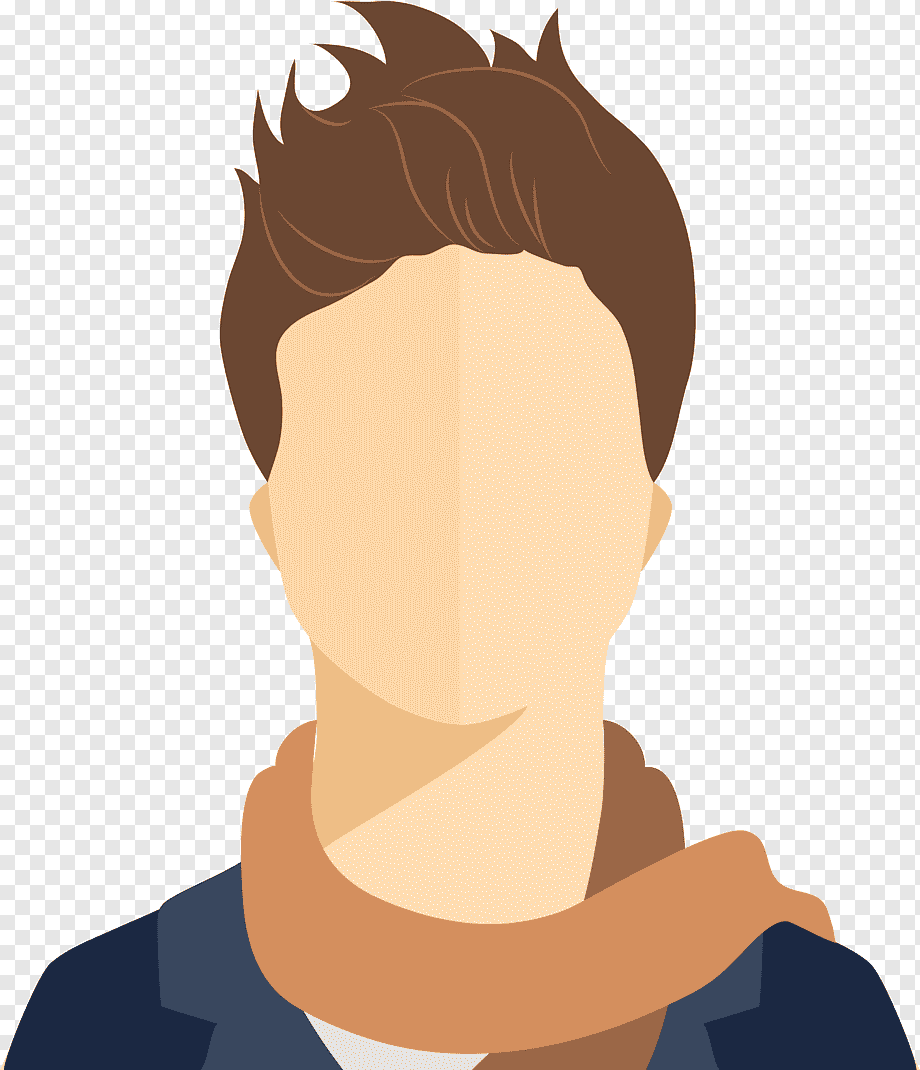 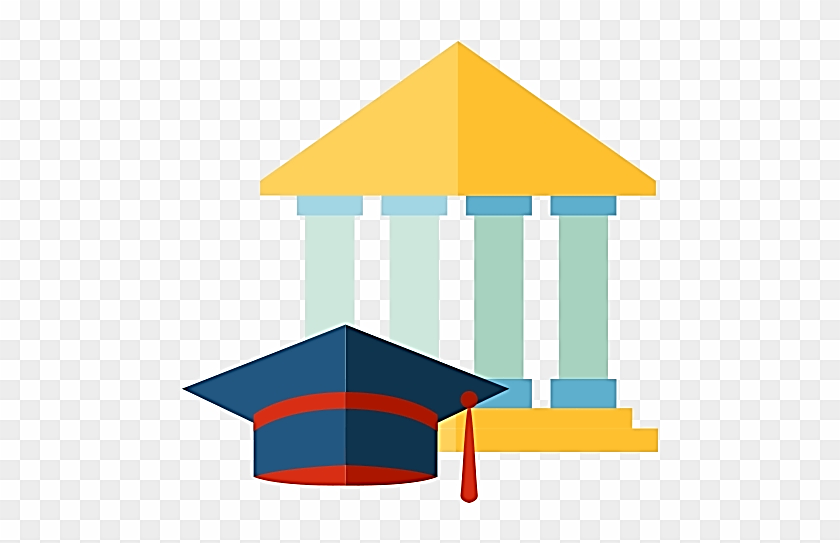 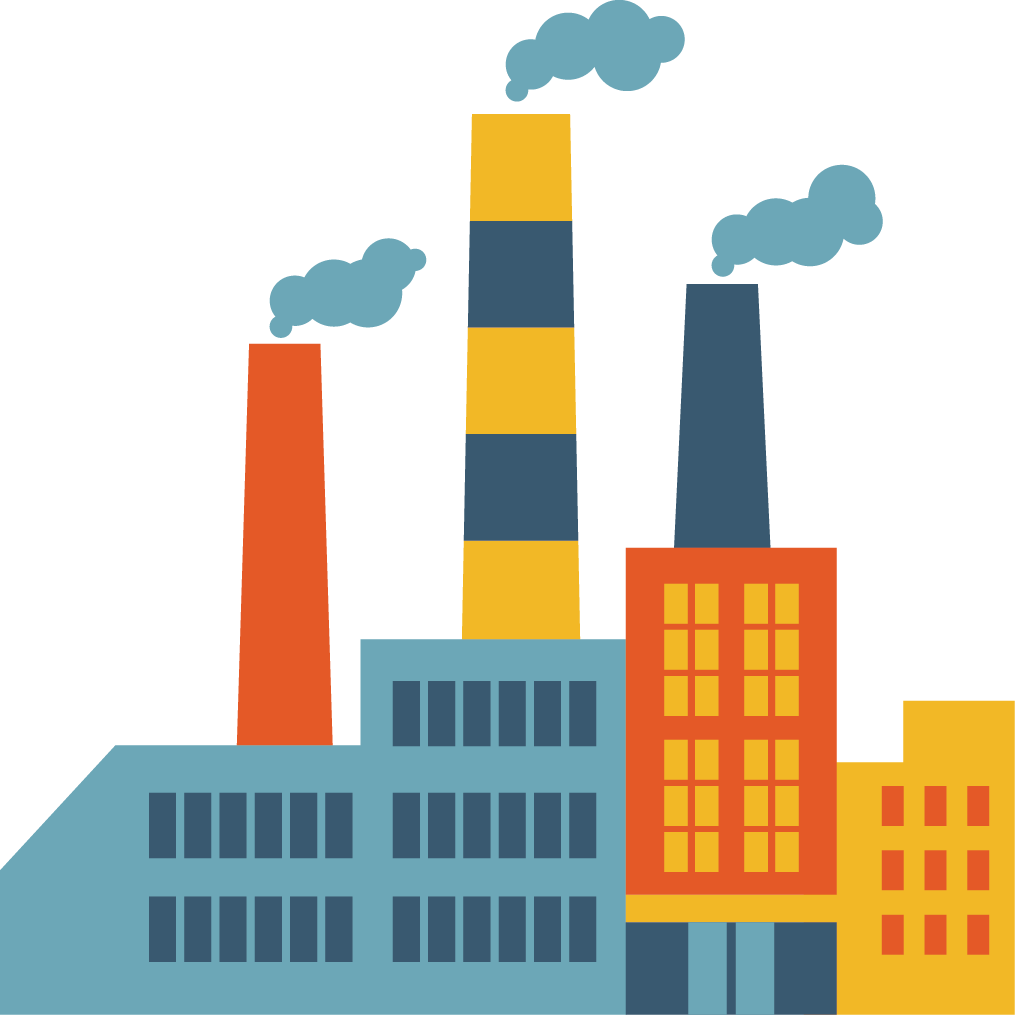 Студент (законные представители)
Работодатель – Ульяновский автомобильный завод (УАЗ)
Учебное заведение – 
Ульяновский профессионально-политехнический колледж (УППК)
Практикоориентированое обучение
Стипендия от предприятия
Гарантия трудоустройства
Возможность получения дополнительной профессии
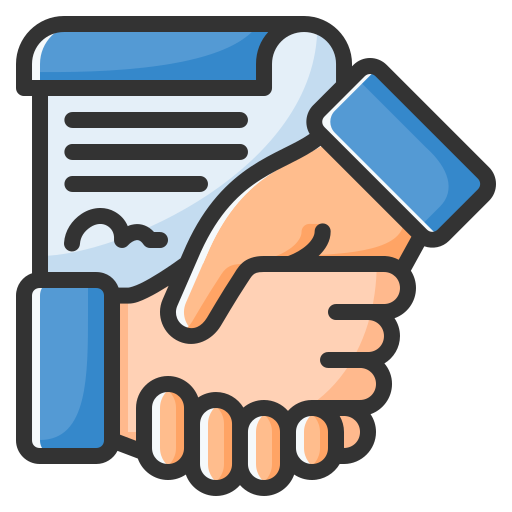 4
Целевая подготовка ВПО
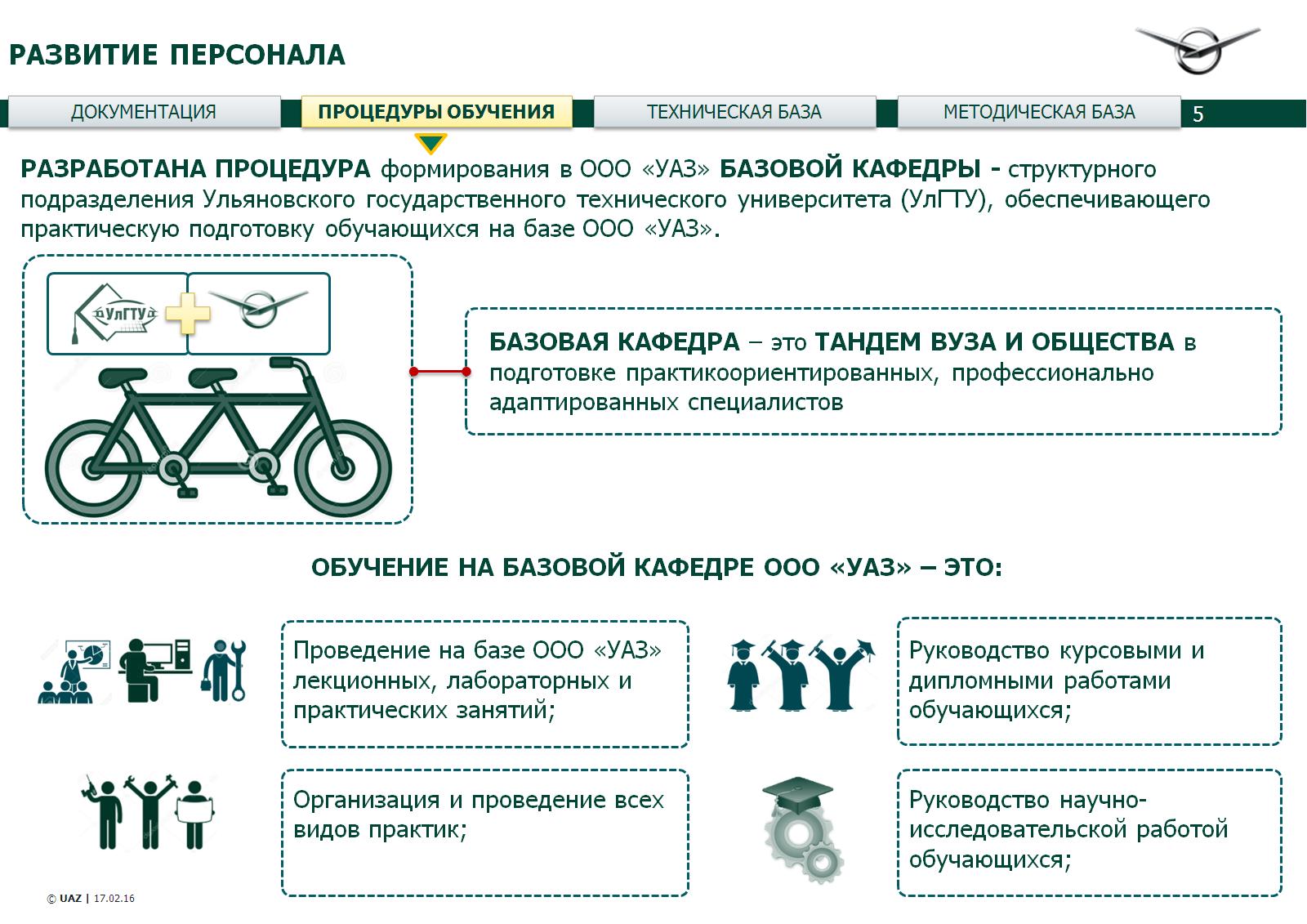 Получение знаний и навыков, отсутствующих в основной программе обучения (в том числе обучение NX)
Трудоустройство гарантированное
Стипендия 
от предприятия
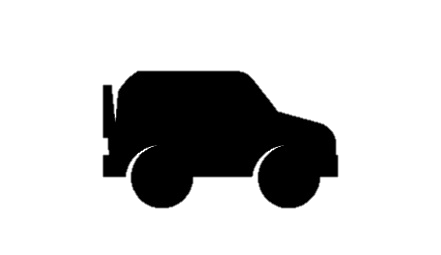 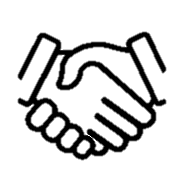 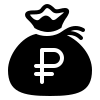 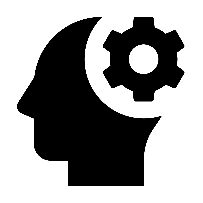 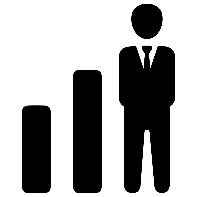 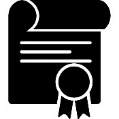 Assembly Line
Paint Shop
Assembly
Перспективы:
поступление в магистратуру, профессиональный и карьерный рост
Диплом о переподготовке плюсом к диплому о высшем образовании
Участие в автомобильных проектах
5
Welding Shop